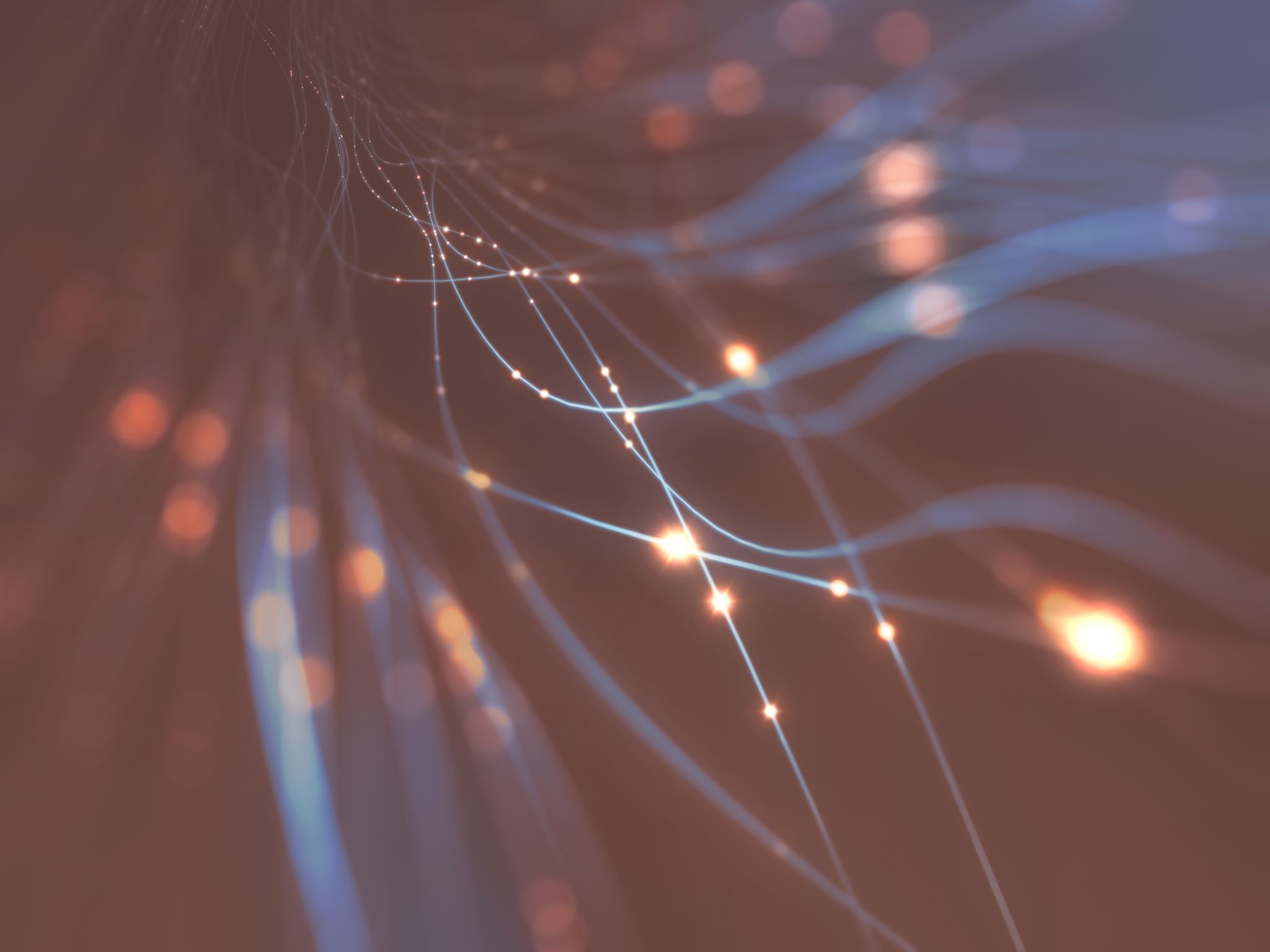 Flip learning
Thursday 3rd December 2020
In Autumn 2 – Year 3-4 will be learning about formal and informal letters
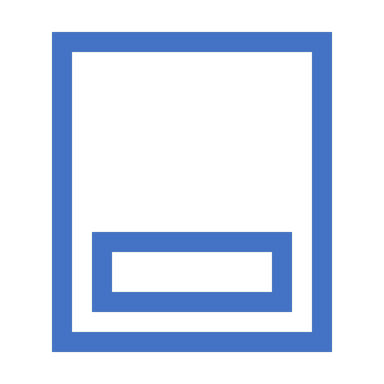 Click the link and watch the video
BLENDING (ous) at the end of a word - YouTube